In-vitro activity BAL30072 (UMCU / SERMAS-HURYC)
SUSCEPTIBILITY OF BAL30072 TESTED IN BIOFILM MODELS
In vitro activity on biofilms
CLOSED SYSTEMS
OPEN SYSTEMS
Differences in the effect of most antibiotics when acting on planktonic or biofilm bacteria
1-CLOSED SYSTEM: “CALGARY BIOFILM DEVICE”
MIC Results
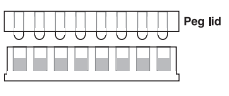 50  P. aeruginosa +  50  other CF pathogens
BAL30072, TOBRAMYCIN, COLISTIN, AZTREONAM
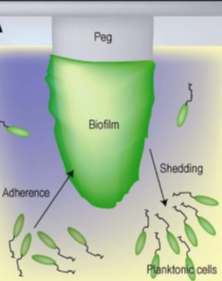 ADVANTAGES
Simplicity and applicability in high-throughput analysis

Determination of PD parameters which establish the antibiotic activity on biofilms
[Speaker Notes: Determination of different parameters which establish the antibiotic activity on biofilms:]
In-vitro activity BAL30072 (UMCU / SERMAS-HURYC)
SUSCEPTIBILITY OF BAL30072 TESTED IN BIOFILM MODELS
2-OPEN SYSTEM: BIOFLUX-FLUXION BIOSCIENCES  Microfluidic channels
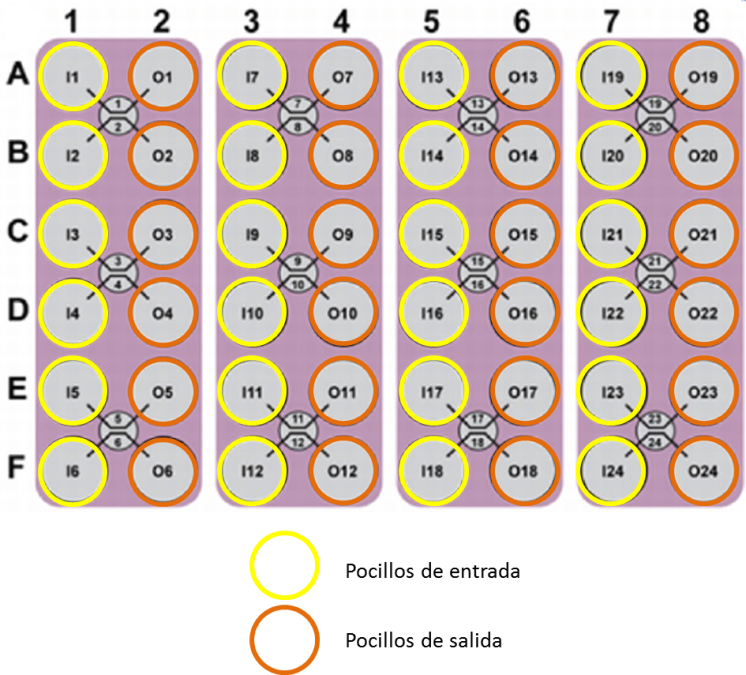 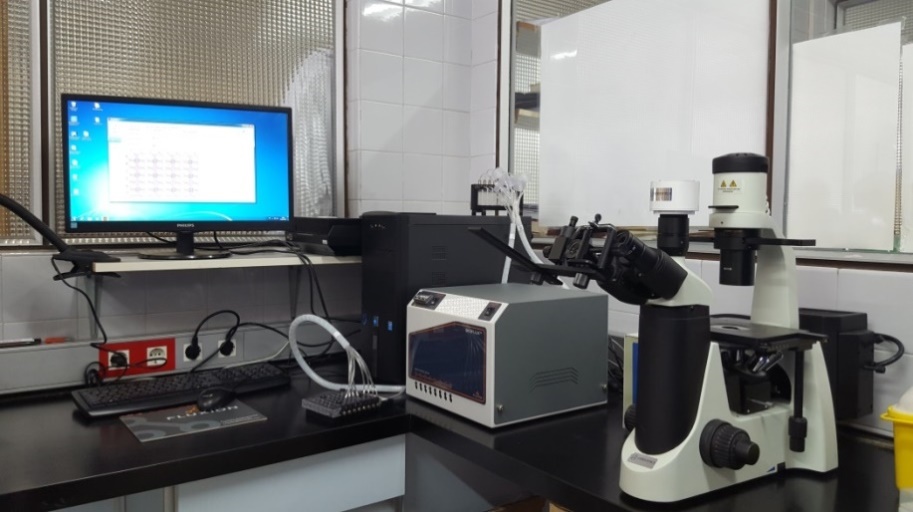 Inlet wells
Outlet wells
ADVANTAGES
Replicates the in vivo conditions
Control of:
nutrient delivery
flow
temperature
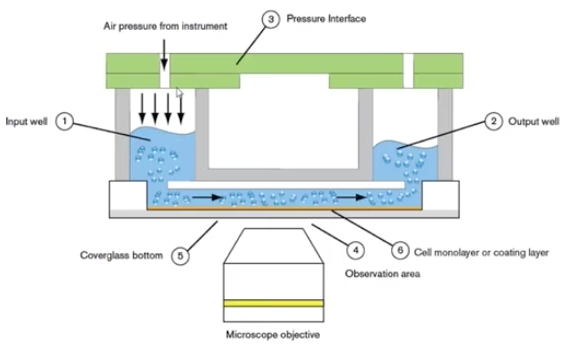 In-vitro activity BAL30072 (UMCU / SERMAS-HURYC)
SUSCEPTIBILITY OF BAL30072 TESTED IN BIOFILM MODELS
EXPERIMENTS WITH TOBRAMYCIN- CF P. aeruginosa
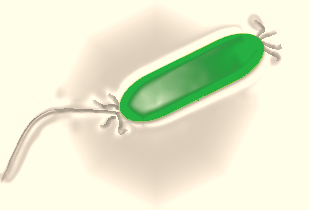 6 P. aeruginosa (+ATCC 27853) strains from cystic fibrosis patients
Diferent morphotypes
 (mucoid, smooth, small colony…)

Tobramycin MICs: (susceptible)
0.5-4 mg/l

Tobramycin BICs:
2-32 mg/l
Chronic infection

Primoinfection

Age (15-45 years old)
In-vitro activity BAL30072 (UMCU / SERMAS-HURYC)
EXPERIMENTS WITH TOBRAMYCIN- CF P. aeruginosa-BIOFLUX RESULTS
Pab1
Pab2
Pab3
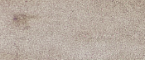 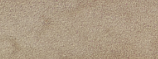 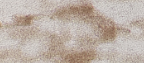 INOCULUM 24H
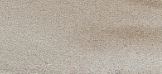 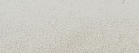 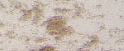 TOBRAMYCIN MIC
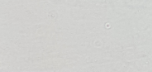 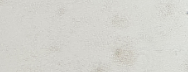 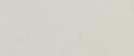 TOBRAMYCIN BIC
ATCC 27853
Pab4
Pab5
Pab6
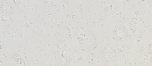 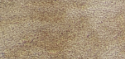 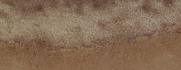 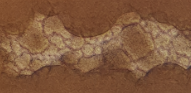 INOCULUM 24H
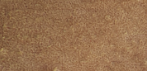 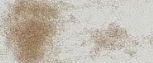 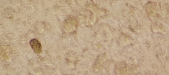 TOBRAMYCIN MIC
No biofilm formation
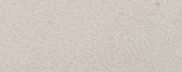 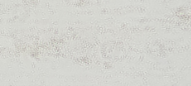 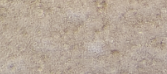 TOBRAMYCIN BIC
In-vitro activity BAL30072 (UMCU / SERMAS-HURYC)
SUSCEPTIBILITY OF BAL30072 TESTED IN BIOFILM MODELS
BIOFLUX SOFTWARE
INTENSITY OF COLOR-PIXELS
ANALYSIS OF IMAGES
= 255
= 0
VALUE = media of the intensity of the selected area in the microchanel
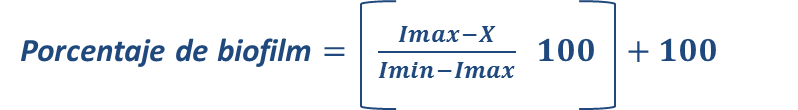 % BIOFILM
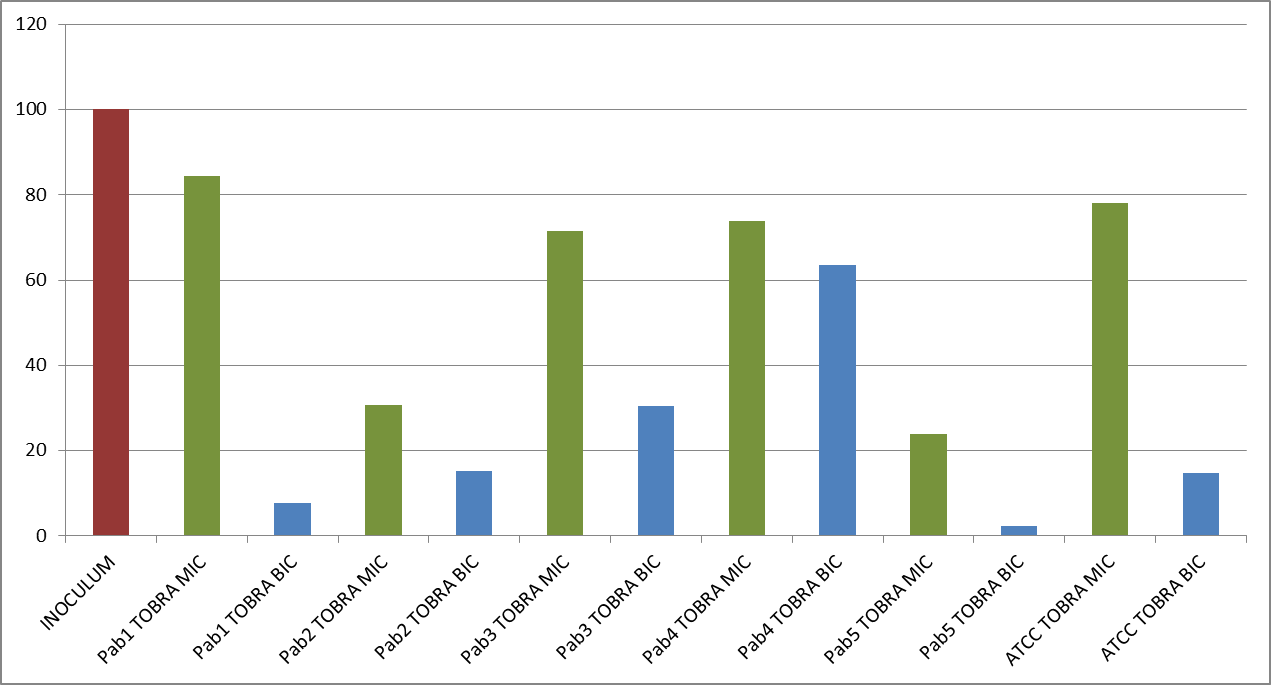 Mann–Whitney test
p<0.01
In-vitro activity BAL30072 (UMCU / SERMAS-HURYC)
Coming next…
Calgary
Biofilm activity of BAL30072, comparators
Bioflux
Fluorescence: dead/alive cells after antibiotic exposure
Confocal images
interspecies interactions
Polymicrobial cultures
Drugs alone and in combination